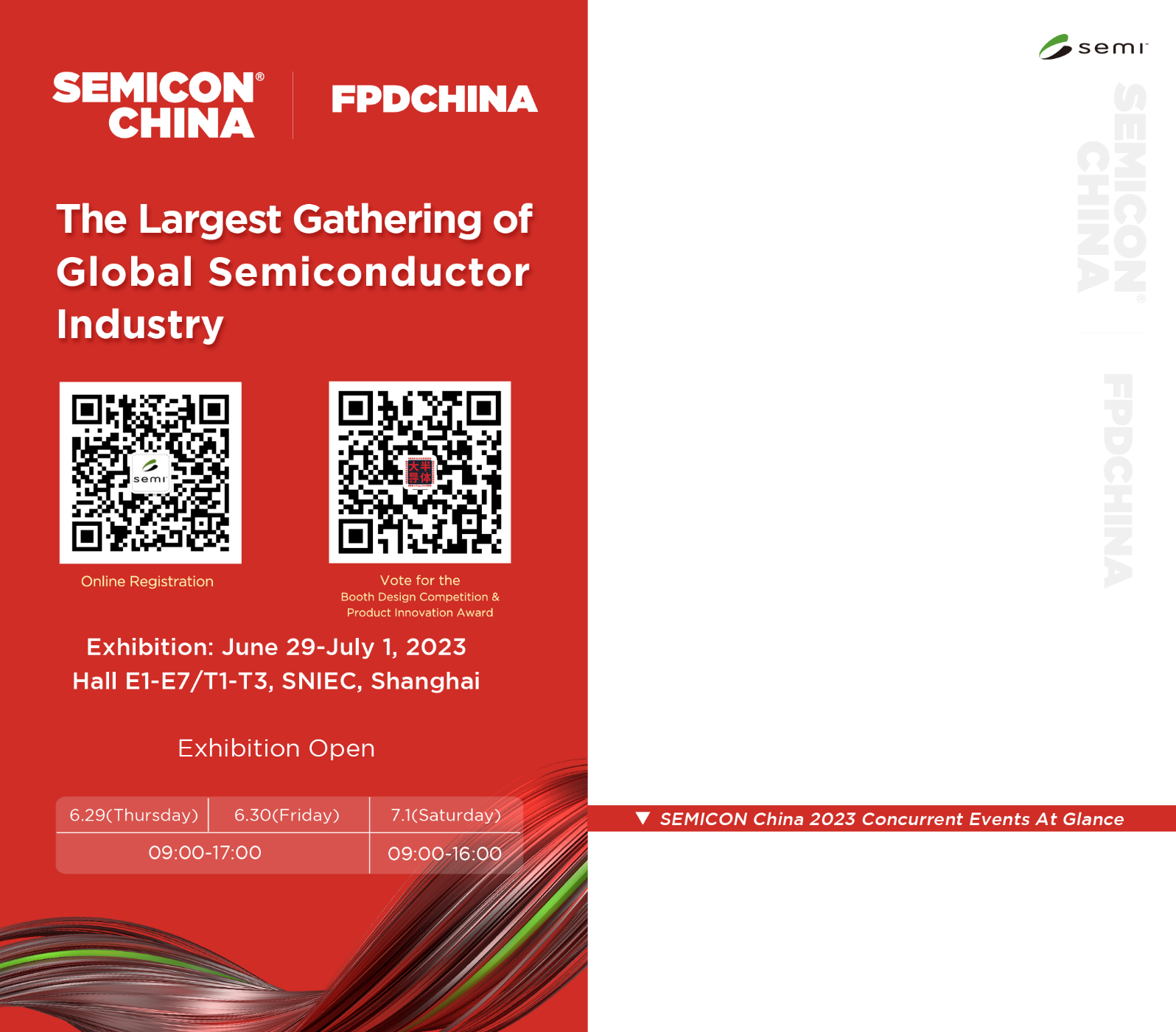 Invitation
Dear Valued Customers and Partners,
We will exhibit and introduce the latest technologies, products, services in SEMICON/FPD China 2023! And we sincerely invite you to visit us and look forward to growing business worldwide together!
Company Name:Tokkyokiki Corporation
Booth  Number:E2166
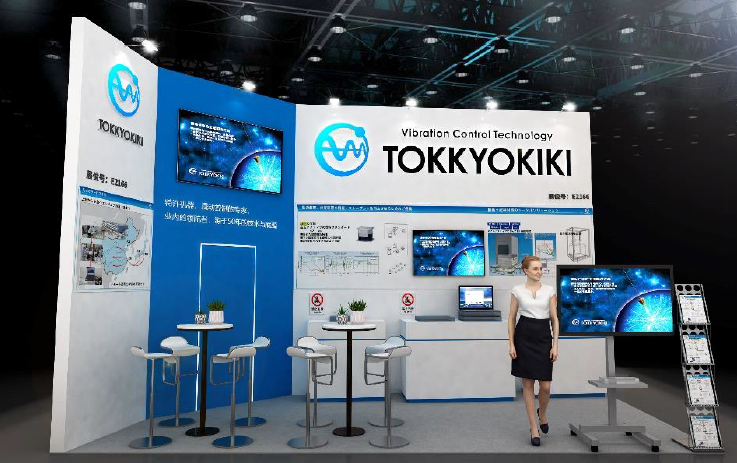 ◆Easy to finish registration
Finish registration by visiting: 
https://www.semiconchina.org/en/28
http://www.semiconchina.org/en/54
SEMI China
Tel：8621-6027-8500
Fax：8621-6027-8511
Email：semichina@semi.org
Please 
contact:
Schedule is subject to change.
http://www.semiconchina.org
http://www.fpdchina.org/